Vui học Kinh Thánh
MÁCCÔ 4, 35-41
Kinh Thánh
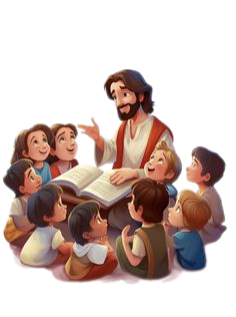 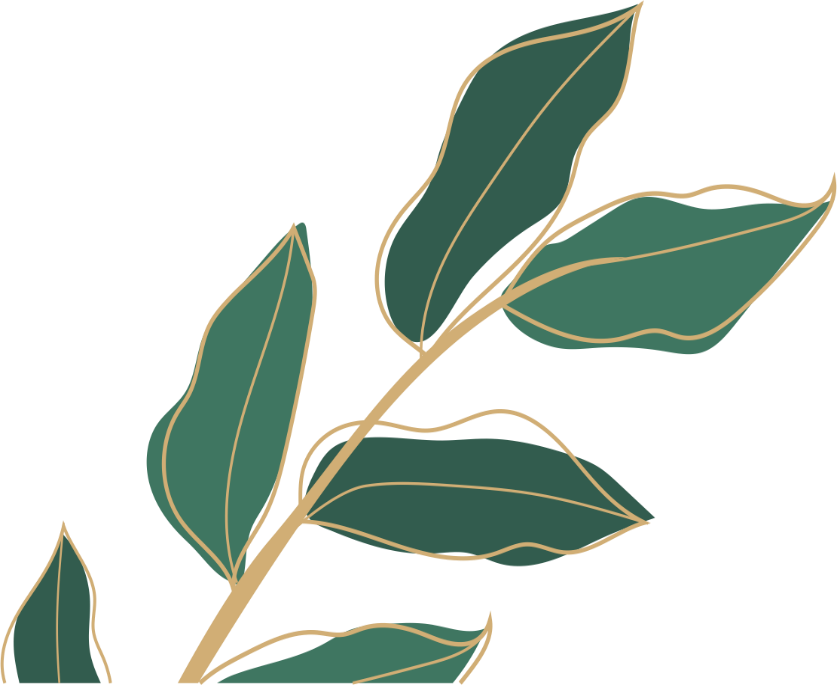 Tin Mừng theo thánh Máccô 
Mc. 4. 35-41
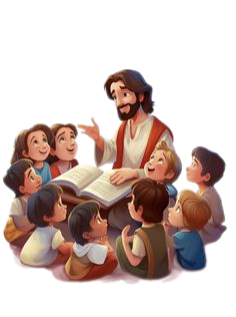 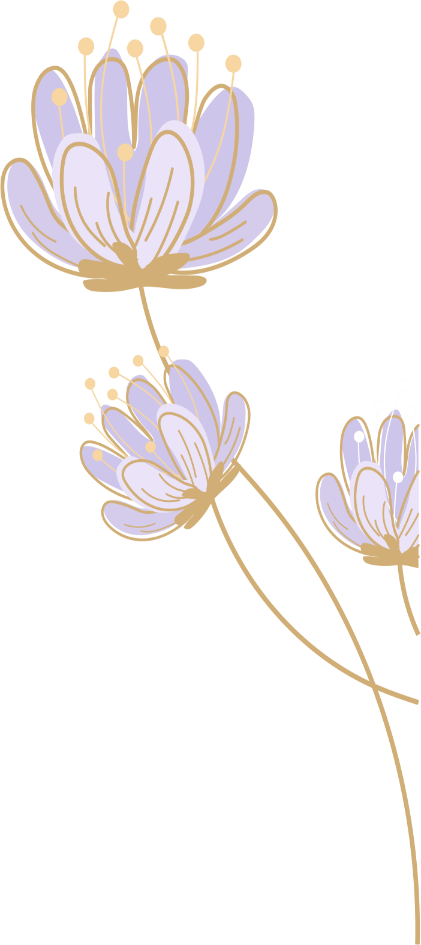 Khi ấy, khi chiều đến, Đức Giê-su nói với các môn đệ : "Chúng ta sang bờ bên kia đi !" Bỏ đám đông ở lại, các ông chở Người đi,
có những thuyền khác cùng theo Người.  Và một trận cuồng phong nổi lên,
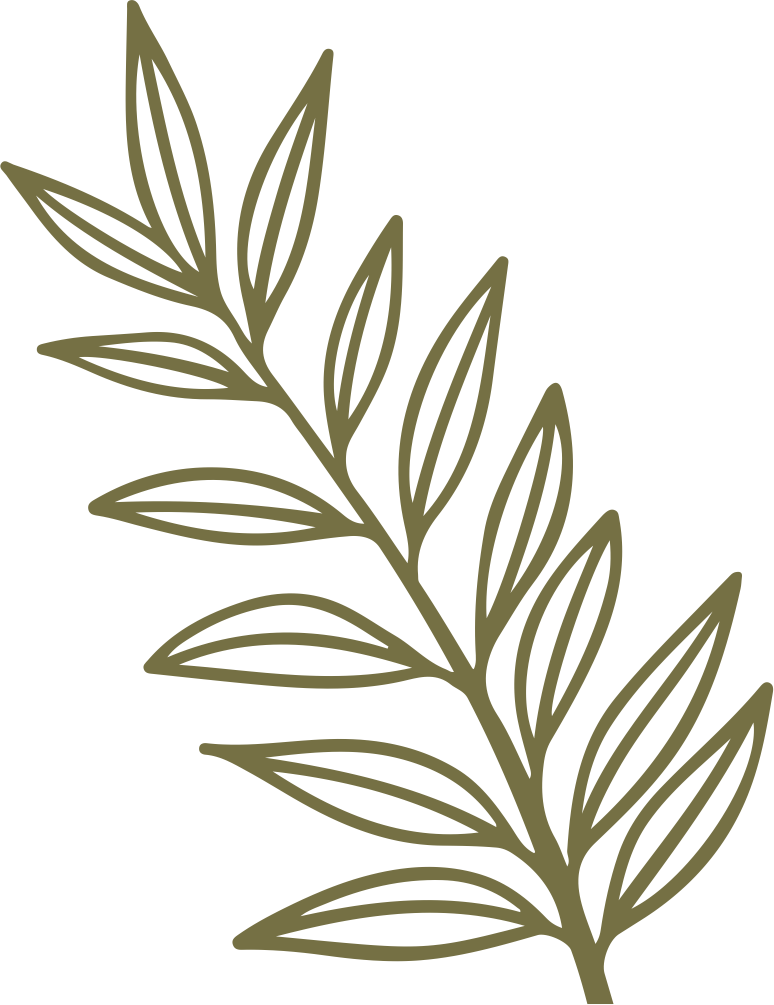 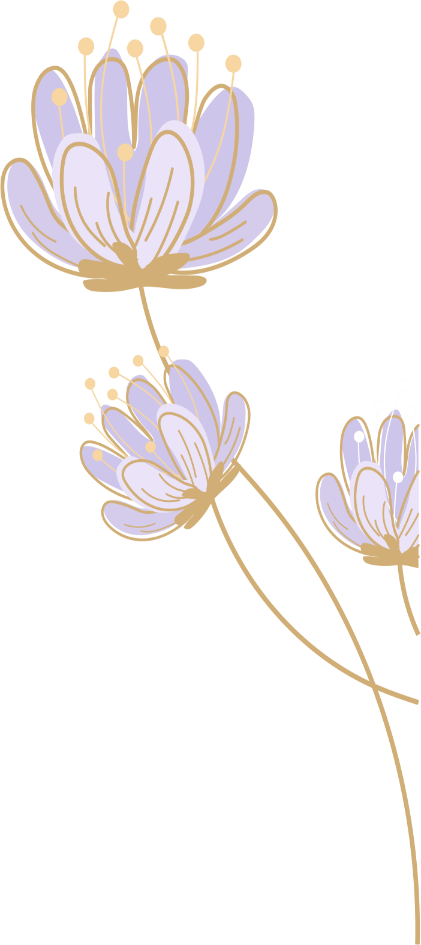 sóng ập vào thuyền, đến nỗi thuyền đầy nước. Trong khi đó, Đức Giê-su đang ở đàng lái, dựa đầu vào chiếc gối mà ngủ.
Các môn đệ đánh thức Người dậy và nói : "Thầy ơi, chúng ta chết đến nơi rồi, Thầy chẳng lo gì sao ?"
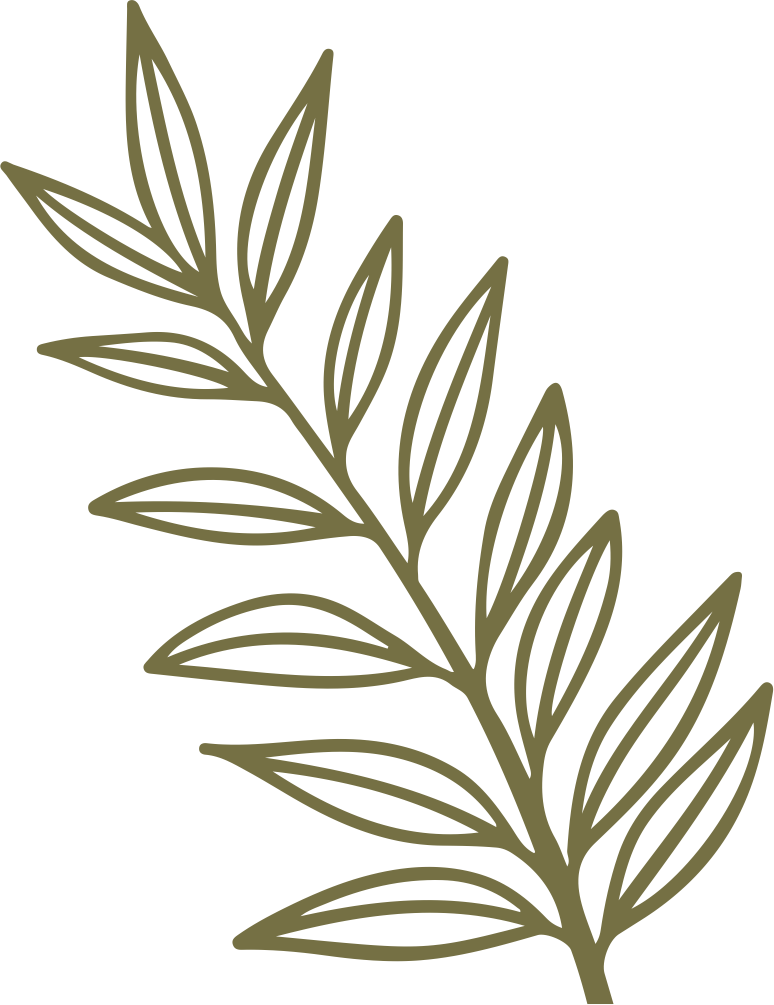 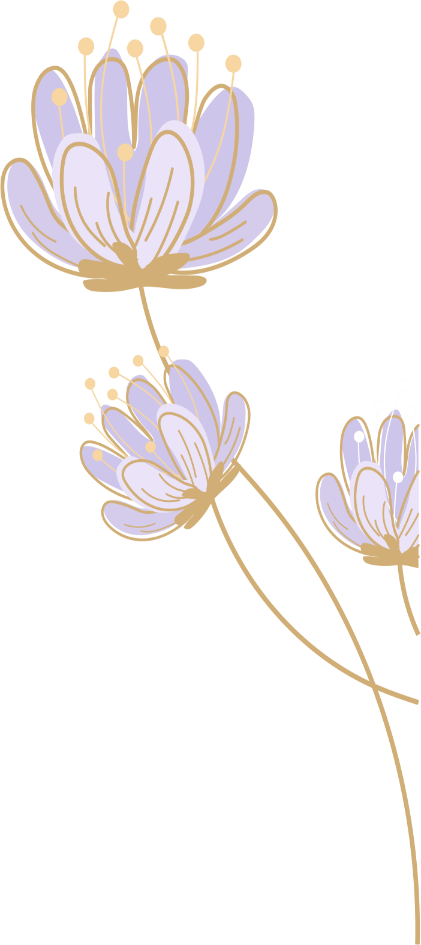 Người thức dậy, ngăm đe gió, và truyền cho biển : 
"Im đi ! Câm đi !" Gió liền tắt, và biển lặng như tờ.
Rồi Người bảo các ông : "Sao nhát thế? Làm sao mà anh em vẫn chưa có lòng tin ?"
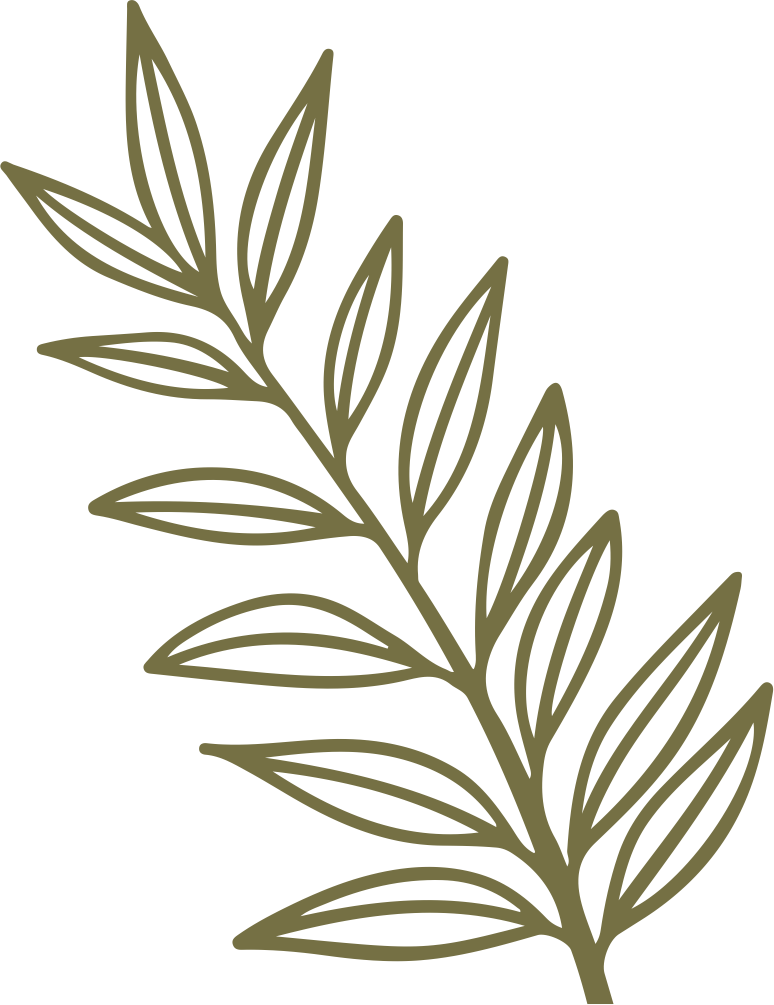 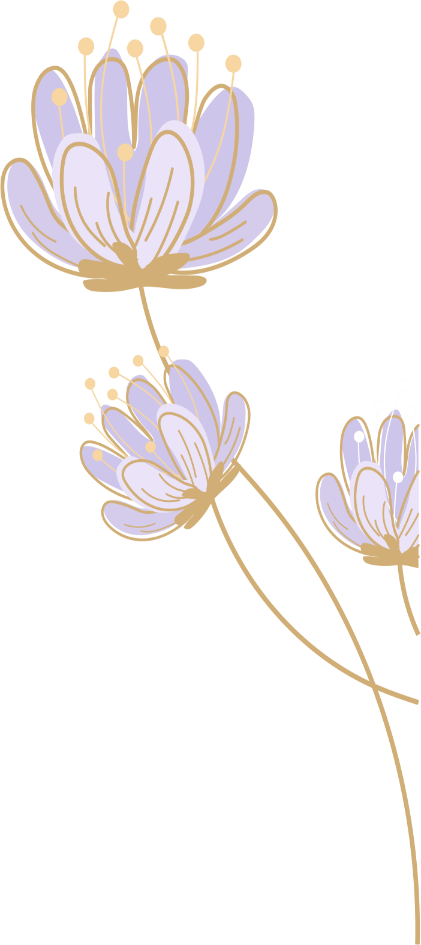 Các ông hoảng sợ và nói với nhau : "Vậy người này là ai, mà cả đến gió và biển cũng tuân lệnh ?"
Đó là lời Chúa
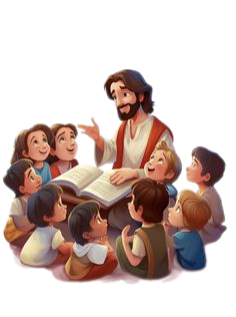 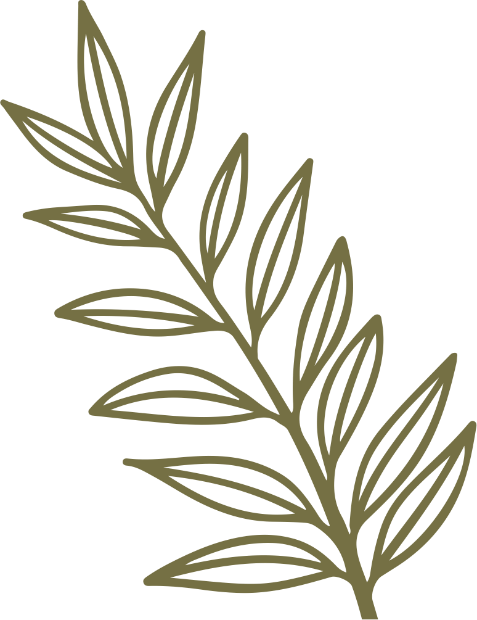 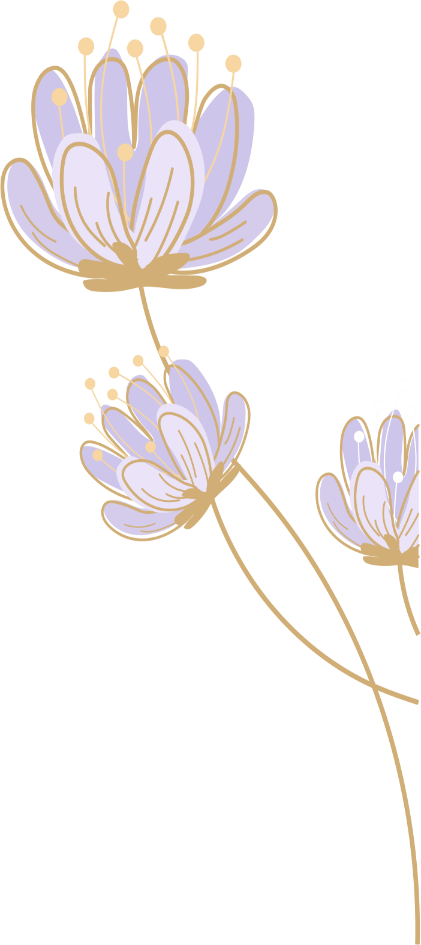 2
3
1
6
4
5
7
9
8
1. Tin Mừng hôm nay của thánh sử nào?
Máccô
2. Hôm nay Chúa Giê su và các môn đệ sang bờ bên kia vào lúc nào trong ngày?
Chiều
3. Khi Chúa Giêsu và các môn đệ đang ở trên thì có chuyện gì xảy ra?
Cuồng phong  nổi lên
4. Khi cuồng phong nổi lên, sóng nước ập vào thuyền lúc đó Chúa Giê su làm gì?
Chúa ngủ
5. Biển động và Chúa Giêsu thì ngủ các môn đệ như thế nào?
Hoảng sợ
6. Điền vào chỗ trống: “Thầy ơi, chúng ta… Thầy chẳng lo gì sao” ?
Chết đến nơi rồi
7. Đức Giê su thức dậy và truyền cho biển?
Im đi câm đi
8. Khi gió tắt, biển lặng như tờ, Chúa Giê su nói gì với các môn đệ?
Sao nhát thế
9. Chứng kiến các sự việc ấy sảy ra, các môn đệ nói với nhau điều gì?
Người này 
là ai
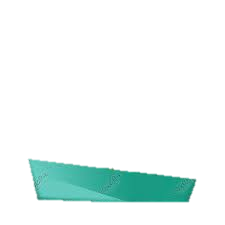 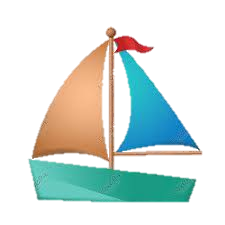 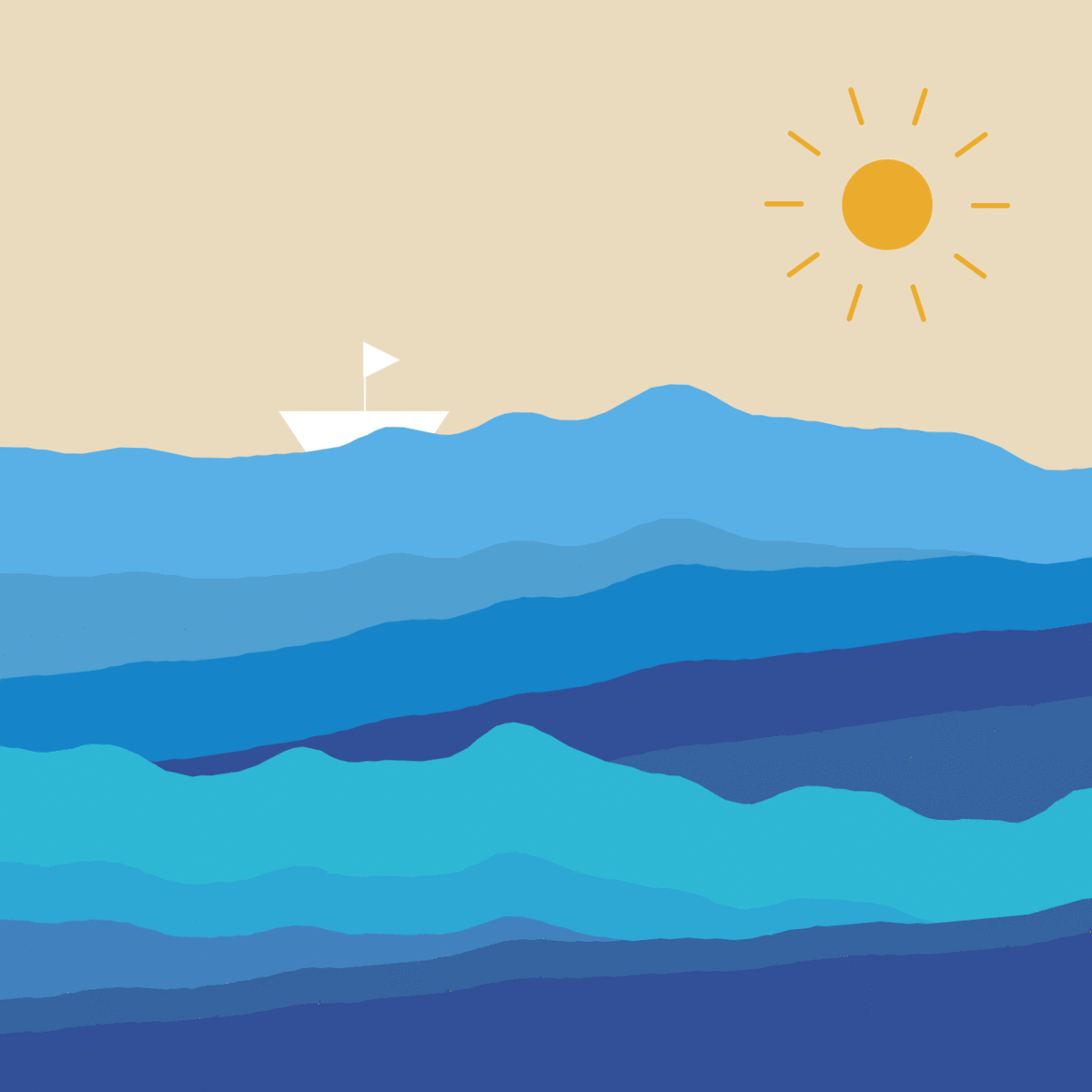 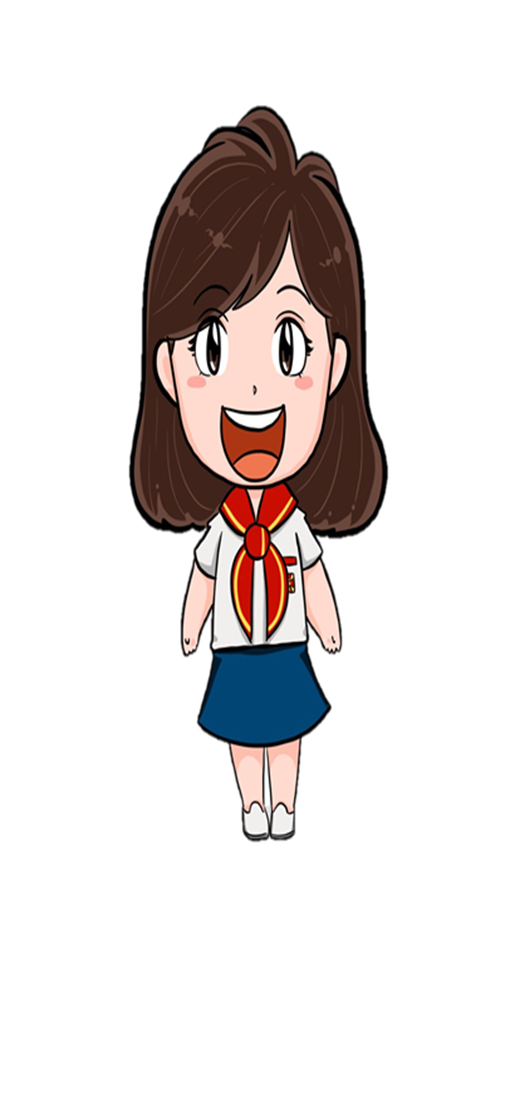 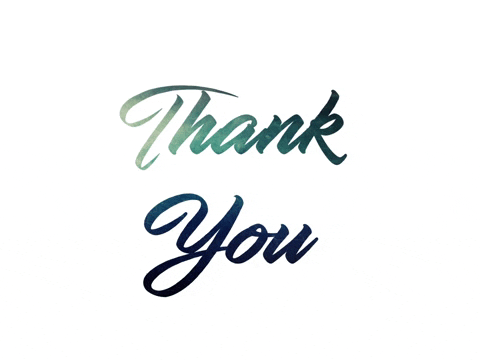